2012 ICA총회 보고- 변화하는 환경속의 전문직의 변화-
이상민

한국기록전문가협회
2012.11.3
2012 ICA총회 보고- 변화하는 환경속의 전문직의 변화 -
2012 ICA 총회 주요 내용

ICA에서의 전문가협회 활동

공공기록관리부문의 최신 외국 동향
2012 ICA 총회 주요 내용
ICA의  조직운영 발전에 관한 활동

- 전체 일반총회 (AGM)
- 집행부 업무 회의 (EB, PCOM)
- 부문위원회 업무회의 및 총회
- 전문위원회 업무회의 (프로젝트 개발 점검)
- ICA의 전문직 옹호 활동 (Code of Ethics, UDA, AP)

2. 전문 프로그램 
정책, 전문성, 표준, 실무사례, 교육 
연례회의에서의 전문프로그램 조직 운영
2012 ICA 총회 주요 내용
ICA의  조직운영 발전에 관한 활동

거버넌스 주체: AGM(회원) EB 사무국 
거버넌스 원칙: 투명성 민주주의 설명책임성
AGM: 대표성 개방성 다양성 
EB: 다양성 대표성 투명성
지부(Branches): 지역 대표성, 독자성, 다양성
부문위원회(Sections): 전문성
전문위원회(committees): 전문성 
규약 개정: 민주성 (회원 투표권 확대) 감사권 강화
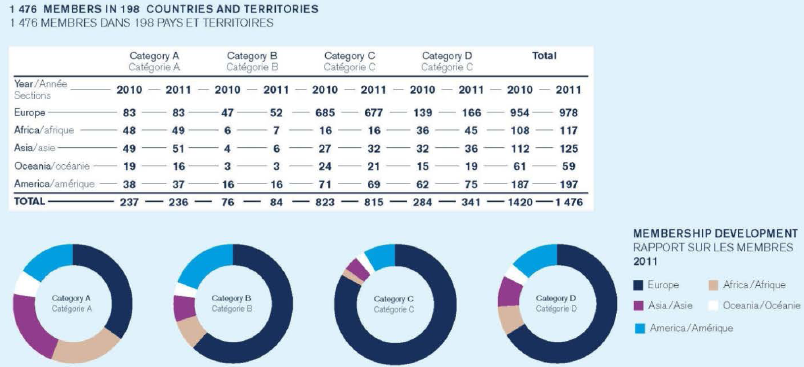 2012 ICA 총회 주요 내용
ICA의  조직운영 발전에 관한 활동

세계 기록유산의 보호
기록관리•보존•이용의 증진 
국제 네트워킹 (section, branches):경험의 공유, 협력관계수립 유지, 
기록기관과 전문직의 옹호
‘최선의 실무’ 증진, 조직, 조정과 표준 개발
기록에 대한 해석과 기록 이용 촉진
전문 프로그램의 개발과 운영
ICA 조직
EB (MCOM) PCOM Secretariat 

ICA 13개  지역 지부 (의장 – ICA 부의장, 집행이사)
ALA ARBICA CARBICA CENARBICA EASTICA ESARBICA EURASICA EURBICA NAANICA PARBICA SARBICA  SWARBICA WARBICA 

ICA Sections 전문 부문위원회
SAE  SAN  SAR  SBL  SIO SKR SLA SLMT SPA SPO SPP SSG SUV 

SPA: Section of Professional Associations (기록전문가협회 부문위원회) 회원 협회 84 – 집행위원 14
ICA/SPA 전국적/국가대표 기록관리전문가협회들의 전세계 조직 
    SPA의장은 ICA 부의장/ EB 집행위원 / PCOM 위원

최선실무 표준위원회, 콤마 편집위원회,  ICA인권작업단, 사진시청각작업단, 지적재산권 작업단
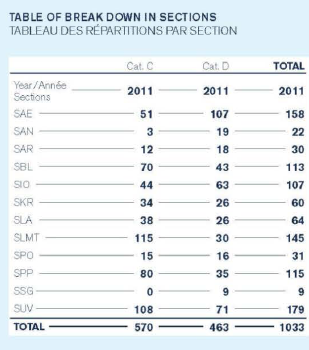 2012 ICA 총회 주요 내용
ICA의 조직운영발전에 관한 활동: 2012 총회

규약 개정: C 범주 회원 투표권 부여
MCOM 폐지, EB PCOM(2008) 기능 강화, 감사위원회 강화 
AGM에서 D범주 회원 발언권 부여 
‘ICA 접근 원칙’  승인 
ICA 사무국활동, 교육프로그램, 번역출간정책, 저작권 활동에 대한 세션형 보고 
‘개방정부 파트너십’에 국가기록관 참여 촉구
ICA 웹사이트 개선: 12만명이 20만번 방문
ICA 소셜 미디어 구축(트윗) (OKE 개방지식교환: 194명, 7그룹) 
콤마Comma: 교육이슈, 중남미 기록이슈, PABRICA 툴킷 소개
2012 ICA 총회 주요 내용
2. 2012 ICA 총회의 전문프로그램

주제: 신뢰성 정체성 지속발전성
   (기록기관과 기록전문가의 현대 세가지 지향성)
신뢰성: 정책 제도 전문실무 기술적 지원에 의한 보장. 기록관리 제도화, 전자기록시스템의 인증, 위키리크스와 기록, 기록관리국제표준, 공공기록문제, 민감한 기록, 증거로서의 기록, 인권기록, 정부민간관계, 웹아키빙, 정부행정에 대한 대응,  
정체성: 기록기관 역할 의미 조직, 기록학연구, 참여 아카이브즈, 전문가 정체성 역할, 전문역량, 교육,  전문가 이미지, 평가보존, 기록을 통한 정체성 확인, 국가기록관의 운영 소개
지속발전성: 디지털 보존전략•보존기술), 새로운 정보기술, 디지털화, 미래의 보존기술·보존서고, 전자기록이관, 메타데이터 개발적용, 아카이브 허브, 공동체아카이브즈, 재난관리
2012 ICA 총회 주요 내용
2. 2012 ICA 총회의 전문프로그램

호주 뉴질랜드의 기록관리 현황과 관심사를 대거 과시 : 디지털 보존전략, 시리즈시스템, 기록관리표준, 원주민 기록, 공동체 아카이브즈 → 호주 뉴질랜드 기록기관, 기록전문가의 이익은 무엇인가?

발표의 주제와  지역적 관심사가 다양한 반면, 발표 내용이 소략하고, 수준의 차이가 큼. 프로젝트의 홍보적 발표, 국가기록기관의 활동 홍보 다수

탈유럽중심, 지역확산적 주제와 발표 증가: 아프리카, 파브리카, 중남미, 일본, 중국.  일본과 중국을 제외하고는 아시아권의 존재감 미미.     

ICA 조직활동과 표준화 활동 등 전문 프로그램 활동에 대한 소개와 ‘회원과의 소통’을 강화한 별도 프로그램 운영  (open and participatory ICA projects and business) 

후속 워크숍의 주제도 호주의 장점과 관심분야를 주로 반영: 디지털 보존전략, 웹2.0 등
ICA에서의 전문가협회 활동
ICA/SPA 사업 목적
ICA/SPA 전략 목적
ICA/SPA 주요 사업 산출물
ICA/SPA 집행위원회 
주요 국가 전문가협회 개관
전문가협회의 전문역량 기준제정과 전문가 자격인증
ICA/SPA의 사업 목적
전문가협회들의 밀접한 협력 증진 
    (to promote closer collaboration of all records management and
     archival  professional  associations)

모든 전문가협회 활동 정보를 수집 전파 
    (to gather and disseminate information about the activities of all
    records management and archival professional  associations)

새로운 전문가협회 설립 격려 지원 
    (to encourage and assist the establishment of new
    professional records management and archival associations)

ICA 기록전문가윤리 증진 유지 
   (to promote and maintain the ICA Code of Ethics)

전문가 이해 증진을 위한 프로젝트 수행 
   (to carry out projects of professional interest)
ICA/SPA의 전략 목적
<SPA 전략 목적>

각국 전문가협회의 발전을 지원하고 전문성을 옹호

전문가협회 간의 정보 교환을 촉진하고 협력활동을 지원

전문가협회의 산출물과 서비스를 향상하는데 기여

새로운 전문가협회 설립을 권장 지원 
  
SPA 자체의 거버넌스와 행정적 조치들을 향상시킴 (집행추진위원회)
http://www.ica.org/730/about-section-of-professional-associations-spa/aboutspa.Html
ICA/SPA의 주요 사업: 산출물
Guidelines on establishing a mentoring program
Promotion Brochure, SPA Section pages on the ICA website
Guidelines on conducting an election 
Advocacy and Promotion Strategies for Professional Associations
Records management guidelines for associations
Universal Declaration on Archives
Shape your own archivist: Developing a competency model: a guidance
SPA Manual
ICA/SPA의 주요 사업: 산출물
Guidelines for developing training programs
Guidelines for organizing ‘Archives Day’ celebrations
Guidelines to assist associations share information.
Guidelines on Organizing Training Workshops and Seminars
Guidelines for Developing a Retention Schedule for Records Management and Archival Professional  Associations- Including a Model Retention Schedule
Archival Solidarity Project
Code of Ethics Project
A World Wide Open House policy for traveling archivists
ICA/SPA 활동촉진위원회
2012-2016 SPA Steering Committee

[Switzerland] Cristina Bianchi, Association des Archivistes Suisses
[The Netherlands] Fred van Kan, Koninklijke Vereniging van Archivarissen in Nederland
[Quebec] Claude Roberto, Association des Archivistes du Quebec
[Germany] Bernhard Post, VdA - Verband Deutscher Archivarinnen und Archivare
[Catalunya] Joan Antoni Jimenez, Associacio d'Arxivers-Gestors de Documents de Catalunya
[Norway] Vilde Ronge, Norsk ArkivrA￥d
[United States] Gregor Trinkaus-Randall, Society of American Archivists & Academy of Certified Archivists
[Mexico] Dario Martinez, Sociedad Para el Desarrollo Cientifico de la Archivistica
[South Korea] Sangmin Lee, Korean Association of Records Managers and Archivists
[Poland] Piotr Zawilski, Stowarzyszenie Archiwistow Polskich
[Brazil] Maria Celina Soares de Mello e Silva, Associcao dos Arqivistas Brasileiros
[Israel] Galia Duvidzon, Israeli Archives and Information Association
[France] Ousmane M'Baye, Association des Archivistes Francais
[Hong Kong] Simon Fook Keung Chu, Hong Kong Archives Society
주요 국가 전문가협회
Netherlands in 1891 (Vereniging van Archivarissen in Nederland, VAN, → KVAN)  Archievenblad   KVAN-day  SNAAI. Buitenland, Archival solidarity, Archiefonderwijs, Beroepscodeen Lobby.
1차세계대전 이전 유럽에 9개 국가에 전문가협회 조직
France in 1904,  Belgium in 1907/1921, Hungary in 1912, Denmark in 1917, Switzerland
in 1922, Norway in 1936, Estonia in 1939 
The British Records Association in 1932,
SAA (Society of American Archivists 미국 1936, American Archivists, Archivist Outlook)
NAGARA (NA of Govt Archives & Records Administrators 미국 )
ARA (Archives and Records Association, 영국 & 아일랜드 2010, The Society of Archivists 1947-, National Council on Archives, ACALG 합병, Journal of the Society of Archivists, ARC Magazine )
VdA- Verband deutscher Archivarinnen und Archivare e.V. (독일, Archivist. Zeitschrift für archives )
AAF (Association des Archivistes français 프랑스 1904)
ACA (캐나다 1975, Archivaria)
ASA (호주 1955, Archives and Manuscripts, Archives Matters, Keeping Archives)
RMAA (호주 1969, IQ – The RIM Professionals Australasia Quarterly magazine)  ARANZ (NZ)
KARMA(한국 2011)  
전사협 (JSAI 全国歴史資料保存利用機関連絡協議会 일본 1976/1988 ) 
CAS(중국당안학회, 중국, ‘당안교육망’) 
HAS(홍콩당안협회, 홍콩)
각국 협회의 특징은?
기록관리자 전문역량 개발과 전문역량 기준
Profession’s Competency Standards 
SPA/EURBICA 
SAA
ARA
ASA
Netherland

Role Delineation Statement for Professional Archivists (Academy of Certified Archivists) → CA 인증 
Records and Information Management Core Competencies (ARMA International) → CRM 인증
KVAN The committee Archive Education: 
committed to continuity and quality of education; 
advises on the curriculum of the training records;
evaluates the archive and education
ensures the updating of the professional profiles.
3. 공공기록관리부문의 최신 외국 동향
열린 정부와 정보자유의 확대

정부기관ERM•디지털기록 보존에 역량 집중

참여 아카이브즈• 위키 리소스•시민아키비스트
열린 정부와 정보자유의 확대
현재 전세계 93개국에 정보자유제도 존재
1990년초 14개국에 불과, 시민사회 성장과 동유럽자유화 이후 1992-2006간 FOI 법제정 25개국 증가. 이후 2012년까지 51개국 법제화. 전세계 55억 인구 해당
“Model Access to Information Law for AU member states” 아프리카 정보자유법 모델.  8개국 법제화
유럽 Council of Europe Convention on Access to Official Documents (Adopted by the Committee of Ministers, 2008) 
미국 공공정보 정보자유의 확대 (2007, 2009): Office of Government Information Service 독립적 옴부즈만 기구 설립
2009.1 FOIA에 관한 대통령 메모랜덤 & 검찰총장 메모랜덤 FOIA 지침: “공개 추정”과 “사전에 능동적•즉각적인 공개”를 전 연방공무원이 책임지고 수행해야 할 일로 지시 
미국 Open Government Directive (2009.12):
Presidential Memo on Managing Government Records (2011.11) 
OPEN Government Partnership (2011)
정보공개의 감독, 심판, 조정을 위한 독립적인 정보위원회(Information Commission)의 설치 (영국 호주 뉴질랜드 등) 
의회가 임명하는 옴부즈만 형태 정보위원회(미국 프랑스 캐나다) 
정보위원회는 이의 신청의 처리, 조정 이외에 정보공개의 감독 교육훈련 기능을 수행
이의 신청은 최종적으로는 대부분 법원(Information Tribunal)에서 결정
‘공개 예외 규정’과 ‘예외규정 적용을 제한 하는 규정’ 존재
비공개정보는 공익성 심사(public interest test)를 통해 공개
개인정보/사생활정보의 보호 철저
기관 정보공개 전문가의 양성과 주기적 교육 훈련
사전공표제도, 공개일정 공표제도, 온라인 전자적 공개
22
공공정보 공개 목적 <인도네시아 공공정보공개법 제3조> 

a. to secure the right of the citizens to know the plan to make public policies, public policy programs, and the process to make public decisions, as well as the reason of making a public decision;
b. to encourage the participation of the society in the process of making a public policy;
c. to increase the active role of the people in making public policies and to manage the Public Agencies properly;
d. to materialize good governance, i.e., transparent, effective and efficient, accountable and responsible;
e. to know the rationale of a public policy that affects the life of the people;
f. to develop sciences and to sharpen the mind of the nation; and/or
g. to enhance the information management and service at Public Agency circles, so as to produce good quality information service. [ Public Information Disclosure Act, Art. 3.]
23
공공정보 공개 목적 <The Council of Europe Convention on Access to Official Documents> 2008 

(preambular paragraph 6) 
공공기록(공적 문서)에 대한 접근권 행사의 편익: 

(i) 국민에게 (필요한 유익한) 정보 소스 제공 
(ii) 사회와 공공기관에 관한 국민의 의견(여론)를 창출하고 평가하도록 지원 
(iii) 공공기관의 정직성 효율성 효과성 설명책임성을 증진하여  공공기관의 정당성을 확인하도록 지원
24
[Speaker Notes: The Council of Europe Convention on Access to Official Documents, adopted by the Committee of Ministers of the Council of Europe on November 27, 2008 provides in preambular paragraph 6 that exercise of the right to access official documents:
(i) provides a source of information for the public;
(ii) helps the public to form an opinion on the state of society and on public authorities; [and]
(iii) fosters the integrity, efficiency, effectiveness and accountability of public authorities, so helping affirm their legitimacy]
NATO의 개방설명책임성을 위한 5 원칙 (2009)
Five Principles for an Open and Accountable NATO 

Principle of presumption of openness and limited exceptions
Principle that the public interest prevails
Principle of proactive disclosure
Principle of right to request and receive information
Principle of protection of the right to know
25
[Speaker Notes: 1. Principle of presumption of openness and limited exceptions: In principle all 
information held by NATO, in its civilian and military structures, and organisations 
and agencies, should be public unless withholding it can be justified on grounds of 
harm to a legitimate interest that is codified in the NATO Information Openness 
Policy and consistent with highest international standards. 
The presumption of openness should apply to all information held by NATO, including information which has been provided by member states and third 
parties. Classification of information does not preclude its release following a request if it cannot be shown that such disclosure would harm a pre-defined legitimate interest. 
2. Principle that the public interest prevails: Even when a legitimate interest 
applies, information must be released when the public interest outweighs any harm 
in releasing it. In particular, there should be a strong presumption of public interest 
when information relates to threats to the environment, health, human rights and 
information revealing corruption. 
3. Principle of proactive disclosure: NATO should adopt a public disclosure policy 
under which, at its own initiative, it publishes and actively disseminates core 
information about its structures, staff, finances, rules, policies, procedures, and 
decisions. Information should also be made widely available about how to file 
requests for additional information. 
4. Principle of right to request and receive information: Everyone has the right to 
request and receive answers to requests for information. This principle means that 
mechanisms must be established to the effect that : 
a. Anyone can request information from NATO regardless of nationality, place 
of residence, or profession. Both natural and legal persons have this right. 
b. No reasons should be required to justify why the information is being 
sought. 
c. Mechanism for filing requests should be simple and free: the only 
requirement for filing a request should be to supply a contact name, address 
and description of the information sought. Requestors should be able to file 
requests in writing or orally. The cost should not be greater than the 
reproduction of documents. 
d. Rapid responses: The NATO information openness policy should establish 
that information should be provided immediately or within a short timeframe 
which should not exceed one month (20 working days). 
e. Officials have a duty to assist requestors: Every NATO office should 
designate an official who is on hand to receive and process information 
requests and to assist requestors in formulating and filing their requests. 
f. Principle that refusals must be justified: NATO should only withhold 
information from public access if disclosure would cause demonstrable harm 
to exceptions established by the NATO Information Openness Policy. These 
exceptions must be clearly and specifically defined by law. Any refusal must 
clearly state the reasons for withholding the information. 
5. Principle of protection of the right to know: Everyone has the right to appeal 
refusals to provide information, failures to respond to requests, or other violations of 
the right to know. NATO should establish an independent review mechanism 
empowered to have insight into the requested materials and to order disclosure of 
the information or documents. This review mechanism should be composed of 
independent experts with experience directly relevant to making a judgment on the 
right of access to information. The procedures of this body should be in line with 
international due process standards, including that the information requestor should 
have the right to legal representation in during the entire appeal process. The 
decisions of this body should always be made public.]
영국 헌법개혁및 거버넌스법(2010년)에 의해 20년 이상 보존기록 열람 제공(실제 15~25년). 정보자유법에 의해 대부분의 이관된 기록은 공개(비공개 예제조항 비해당 기록). ‘30년 (공개) 규칙’ 사실상 폐지

영국 FOIA 조항에 의한 정부기록관리 강화 (code of practice –records management) 

미국 ‘개방정부’를 위한 FOIA 강화. 정부기록관리 강화

호주 호주정보자유감독실법에 의해 20년(2010년 이전에는30년) 이상된 보존기록을 국가기록보존소로 이관 열람 제공. 내각기록을 30년후 공개(이전에는 50년,  2010년 개정)
26
정부기관 ERM, 디지털기록 보존에 역량 집중
영국 TNA, Digital Continuity

TNA, Digital Repository Transfer system

호주 NAA ”디지털 전환” 정책 digital transition
 
캐나다 RK 방법론, 기록관리명령, 신뢰성 있는 디지털보존소(TDR)
27
[Speaker Notes: The Council of Europe Convention on Access to Official Documents, adopted by the Committee of Ministers of the Council of Europe on November 27, 2008 provides in preambular paragraph 6 that exercise of the right to access official documents:
(i) provides a source of information for the public;
(ii) helps the public to form an opinion on the state of society and on public authorities; [and]
(iii) fosters the integrity, efficiency, effectiveness and accountability of public authorities, so helping affirm their legitimacy]
UK TNA
정부기관 ERM은 정보자유법 46조에 의한 기록관리실무법 (Code of Practice on the management of records)에 의해 수행
전자기록은 이메일을 포함하여 전자적으로 유지관리
기록시스템의  특성 요건 제시 (9.3 a~h)  

Digital Continuity (디지털 연속역량) 요건 :

디지털 연속역량이란 자신의 디지털 정보를 필요한 방식으로 필요한 기간동안 사용할 수 있는 능력을 말한다.
 
액션 플랜 수립: 기관 정보자산의 디지털 연속역량의 범위와 우선순위를 수립, 인력을 구성하고 관리책임을 할당하고 합의 
기관 정보자산을 식별하여 디지털 연속역량의 이용성 요건을 정의하고 이행수단 모색
디지털 연속역량 위험요소를 평가하고 위험요소를 최소화하는 관리 
디지털 연속역량 유지관리 (업무계획에 디지털 연속성을 내화, 업무절차화, 변화관리에 내화, 주기적  검토)
UK TNA
디지털 보존서고 이관 시스템 Digital Repository Transfer system
  <Seamless Flow Programme> 목표 개념

 기관에서 TNA로 전자기록을 온라인으로 이관 (현재 영국 정부기관에서 생산되는 기록의 95%가 전자기록) 

 기관에서 디지털기록관리의 위험을 최소화할 수 있게 핸드북 제공

 TNA에 이관된 전자기록을 전자적 형태로 직접 검색하고 이용할 수 있는 서비스를 제공

<Electronic Records Online, ERO> 인터넷으로 전자기록 접근

DROID – 전자파일 식별  도구 제공 (연도 포맷)
캐나다 RK Directive
캐나다  정부 RK (Recordskeeping)

캐나다 정부 RK – 정부기관의 설명책임성과 경영의 프레임워크 . 이 틀 안에서  기록이 생산 획득되고 , 캐나다  국민을 위한 효과적인 정책 결정과 성과  달성을  지원하는  핵심적인 업무 자산과  지식 자원으로  관리된다.  (GC IM Policy 2007.7)
2009  LAC/재무부  제정 Directive on Recordkeeping 의 요건 
RK를 공무원의 핵심 가치 및 역량으로 수립 
특히 장관급  부처의 경영 설명책임성의 핵심
부처마다  기록화  표준을 개발, 기록을 생산 시점부터 관리, 기록을  정보자원으로 전환   
Treasury Board Secretariat 가 개발한 Standard for Electronic Documents and Records Management  Solutions – (EDRMS implementation) 2010, 7월
Government of Canada Records Management Application Profile – (GC RMAP) 맥락 내용 구조를 포함 모든 기록을 EDRMS에 저장, 정부정보정책 이행을 지원
캐나다 TDR
LAC 캐나다국가도서기록관  <신뢰성있는 디지털보존소 TDR>

LAC 캐나다국가도서기록관은 전체  캐나다 정부기관의 디지털 기록유산을 전자적으로 장기보존하고 이용할 수 있는  <신뢰성 있는 디지털보존소> 로 발전 (2010-2017, 2017년에 개관)
업무가치와 영구보존가치(archival value)를 가진 (디지털) 기록만 보존
단일 메타데이터틀을  개발적용 예정      
2017년 이후  생산되는 종이기록은 디지털화한 후 LAC로 이관 보존
2017년 이전 생산된 “레거시” 기록은 원래 포맷으로 인수
LAC 도구: 디지타이제이션 MIDA 지침, Local Digital Format Registry, Guidelines for Physical Digital Storage Media
Web 2.0 project
*영구보존가치를 가진 정보 자원:  캐나다 정부와 캐나다 사회 전체의 (기관의 활동과는) 다른 제 양상과 관련하여 그 기관의 활동을 장기적으로 반영하는데 가장 중요하고 충분하고 유지가능한 정보 자원
참여 아카이브즈• 위키 리소스•시민아키비스트
미국 NARA, Citizen Archivistㄴ 프로그램

위키리소스를 활용한 기록 수집 전략
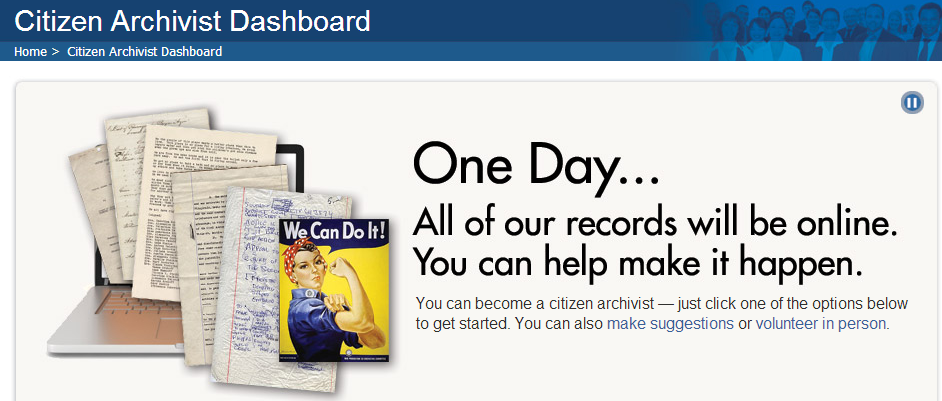 참여 아카이브즈• 위키 리소스•시민아키비스트
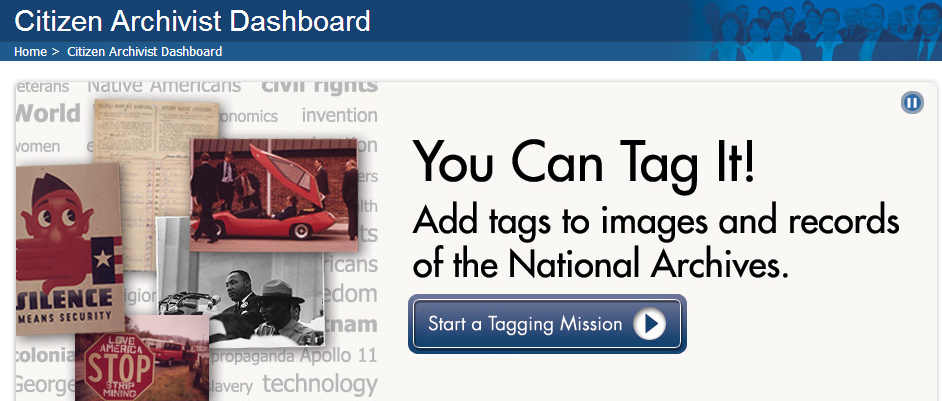 미국 NARA, Citizen Archivistㄴ 프로그램

위키리소스를 활용한 기록 수집 전략
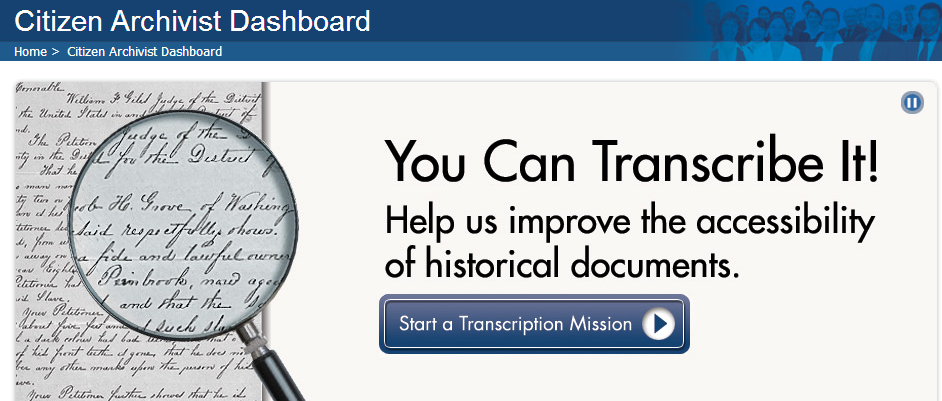 기록전문가협회의 발전 방향
기록전문성의 발전과 사회적 공인 

기록전문가 정체성과 유용성의 옹호와 홍보

기록전문가에 대한 사회적 경제적 수요 증대

기록전문가 집단적 이해 구현

기록전문가의 높은 전문역량과 윤리 유지개발 

기록전문가 연대의 강화와 네트워킹 협력

조직과 사회공동체에 기여
기록전문가협회의 발전 방법론
진전의 정신적 수단: 
높은 전문역량과 높은 전문가 윤리의식 
공공선•민주주의 가치지향성
굿 거버넌스 설명책임성 기록관리 마인드
증거와 기억의 수호자 의식
전문가 개인적인 결단에의 의존 최소화 (조직 중심)   

진전의 방법론적 수단: 
협회 자체의 굿 거버넌스
높은 수준의 연구, 필요한 교육, 정당성 홍보 출간
하부 전문조직 네트워킹, 지역 조직 네트워킹
소셜미디어 활동, 유사전문기관-시민단체 연대 참여 
공공부문 정책 감시, 정책 결정 참여 
재정 자립
전문가조직 국내/국제 연대활동 강화